IRB (Human Subjects) Review and Submission Process
Alice Pasvogel, PhD, RN
Office of Research & Scholarship
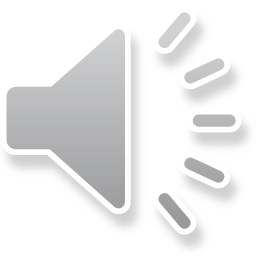 Introduction
Application forms
Process in the College of Nursing
Process at the University of Arizona IRB
Modifications
Project conclusion
Resources
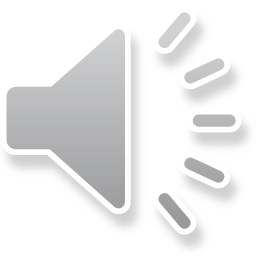 IRB Protocol Forms
Complete appropriate form
IRB Protocol for Determination of Human Research 
IRB Protocol for Human Subjects Research 
IRB Protocol for Human Subjects Research - Retrospective Data Review
IRB Protocol for Projects Using External IRBs
For students, all human subjects material must be reviewed and approved by your Chair
IRB Protocol forms available at https://research.arizona.edu/compliance/human-subjects-protection-program/HSPP-form/forms-index
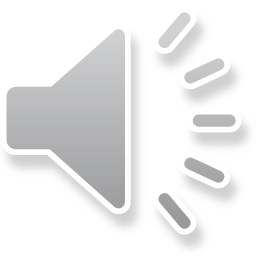 IRB Protocol for Determination of Human Research
Complete this form if:
Project does not meet the definition of research or human research
Project involves quality improvement, quality assurance, program evaluation
Finding apply only to specific program or setting (i.e., clinic)
Needs assessment
Secondary analysis of de-identified data
Case study (no more than 3 cases)
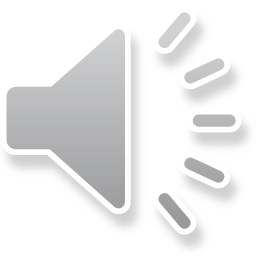 IRB Protocol for Human Subjects Research
Complete this form if:
Project meets the definition of research
Involves collection of data from or interaction with human subjects or their identifiable private information
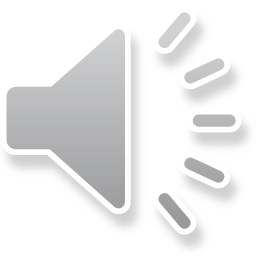 IRB Protocol for Human Subjects Research – Retrospective Data Review
Complete this form if:
Project involves review of data or specimens only
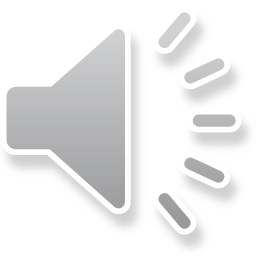 IRB Protocol for Projects Using External IRBs
Complete this form if:
Utilizing an external IRB for review that is not the UA IRB
Approval from the other institution is Expedited Status or Full committee approval
In this case, the other institution will be the IRB of record 
If approval at the other institution is Exempt status, complete the IRB Protocol for Human Subjects Research
In this case you will have approval at both institutions, the external site and the University of Arizona
IRB approval must be obtained from the external IRB before submitting documents in eIRB
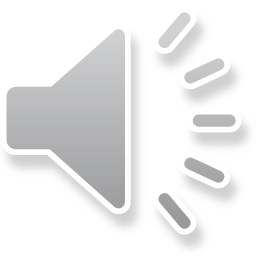 IRB Forms
IRB Protocol forms available at https://research.arizona.edu/compliance/human-subjects-protection-program/HSPP-form/forms-index
Always use the current version of the form
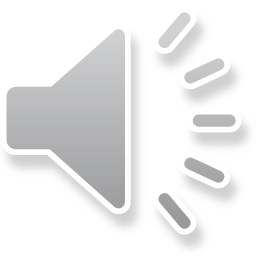 Other Documents
Include with IRB Protocol form:
Recruitment material
Recruitment flyer, Recruitment email, Recruitment script, etc.
Consent document(s) 
Disclosure form, Consent form, Assent form, Parental Permission form
Data collection tools
Site authorization, if applicable
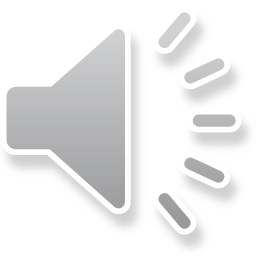 Other Documents (cont.)
Include with IRB Protocol form:
Appendices, as applicable
Appendix for Children/Wards
Appendix for Cognitively Impaired Individuals
Appendix for Native American and Indigenous Populations
Appendix for Prisoners
Appendix for Pregnant Women, Neonates and Fetuses
Appendix for Devices
Appendix for Drugs
Appendix for Waiver or Alteration of Consent or PHI
Appendix for Exceptions from Informed Consent (EFIC)
Appendix for Multi-Site Research
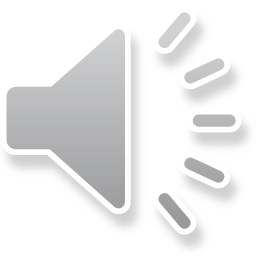 Attestations
Advisor Attestation (Students)
Attestation form available or an email is acceptable
Office of Research & Scholarship will ask Dissertation/DNP Project Chair for the Attestation and send you a copy
Attestation for Scientific/Scholarly Review and Department Review 
Needed for IRB Protocol for Human Subjects Research, IRB Protocol for Human Subjects Research - Retrospective Data Review, IRB Protocol for Projects Using External IRBs
Will be provided by the Office of Research & Scholarship
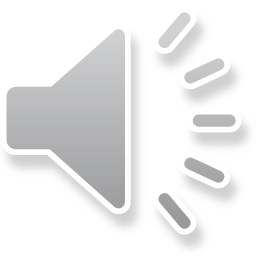 Submitting Documents
Submit documents to the College of Nursing Office of Research & Scholarship (Alice Pasvogel apasv@arizona.edu) for review before submitting in eIRB
Things to remember when submitting documents:
Microsoft Word documents are required for IRB Protocol form, recruitment material, consent documents
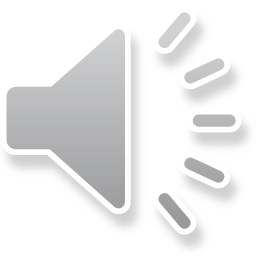 Steps in the Review and Submission Process
Submit completed IRB Protocol form and supporting documents to the College of Nursing Office of Research & Scholarship (Alice Pasvogel apasv@arizona.edu)
Revisions requested if needed
Complete the Smart Form in eIRB
Assign Alice Pasvogel as Primary Contact
Assign DNP Project/Dissertation Chair as PI Proxy (Students)
Email Alice Pasvogel with study number (STUDY0000151)
Alice Pasvogel will review the form and notify you when it is ready to submit in eIRB
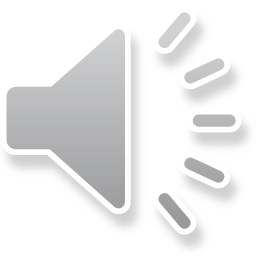 Steps in the Review and Submission Process (cont.)
Reviewed by IRB
Clarification requested if needed
Conflict of Interest Research Certification (research projects)
Required for PI and all personnel listed in Smart Form
Approval/Determination 
Determination/Approval letter available in eIRB
Stamped consent documents to be used to consent participants (research projects)
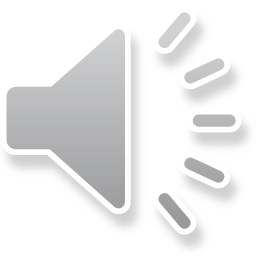 Timeframe for Review and Approval
College of Nursing review
1 week
University of Arizona IRB review
4-6 weeks
Total average time 
1-2 months
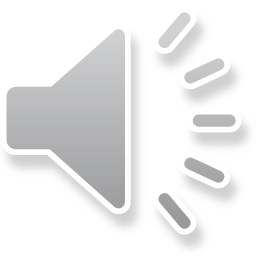 Project Approval
No expiration date for most projects
Annual update (research projects)
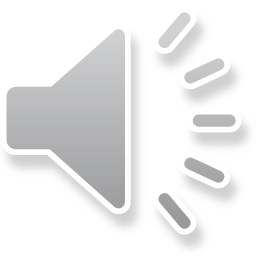 Modifications
Review guidance on IRB website for exempt and minimal risk research
Submit Modification/CR in eIRB
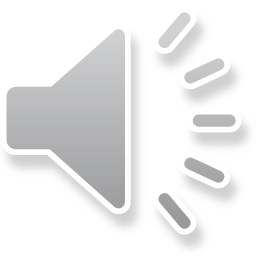 Project Conclusion
Submit Modification/CR in eIRB to conclude project
Closures for deferred studies, those using an external IRB, should be submitted via the main study workspace Comment section in eIRB 
Attach the Closure Notice from the external site to a Comment and select notify “IRB Coordinator” to ensure that the submission is processed
Once processed, the study status will be updated with the change; you can log into the study workspace to view the study update
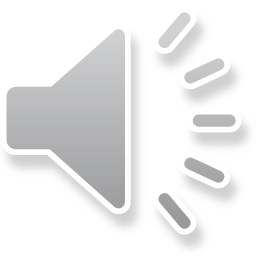 IRB Website
https://research.arizona.edu/compliance/human-subjects-protection-program 
IRB Protocol forms 
Appendices
Consent templates
Additional forms
Guidance 
eIRB information
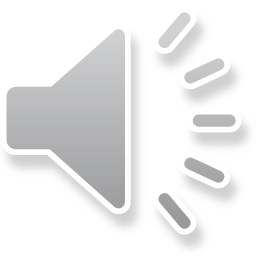 College of Nursing Website
Information about IRB review and submission process
Tips on completing IRB Protocol forms
Templates
Disclosure Form
Site Authorization Letter
Step by Step Processes for submitting in eIRB
Links to required training
Human Subjects Training (CITI)
Conflict of Interest Training and Disclosure
HIPAA Training
Link to the Human Subjects Protection Program which is the University of Arizona IRB
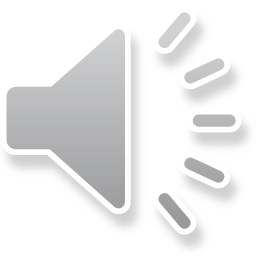 Things to Keep in Mind
IRB changes
Forms
Process takes time
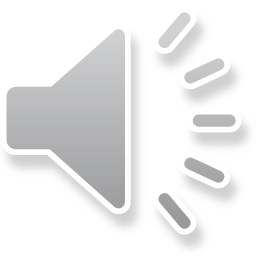 Assistance Available
DNP Project/Dissertation Chair (Students)
College of Nursing website
https://www.nursing.arizona.edu/resources/research
Alice Pasvogel
apasv@arizona.edu
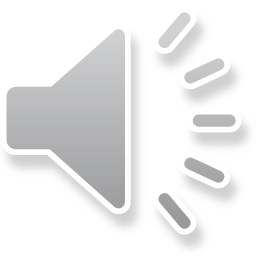 Summary
Multi-step process
Review in College of Nursing before submission in eIRB
Process takes time
1-2 months
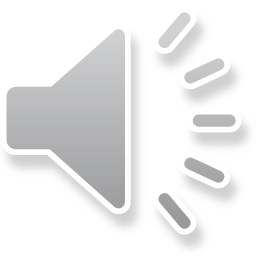 Questions?
Contact Alice Pasvogel 
apasv@arizona.edu
520-626-6656
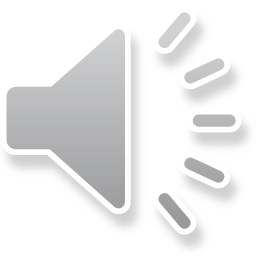